哈夫曼压缩算法
https://www.programiz.com/dsa/huffman-coding
示例字符串
示例字符串如下：





每个字符占用1个字节（8个位）。上面的字符串总共有15个字符。因此，总共需要8*15=120位来存储这个字符串。
B
C
A
A
D
D
D
C
C
A
C
A
C
A
C
[Speaker Notes: BCAADDDCCACACAC]
生成方法
1、统计每种字符出现的次数




2、按出现次数递增的顺序对字符进行排序，放在并存储在优先级队列中。
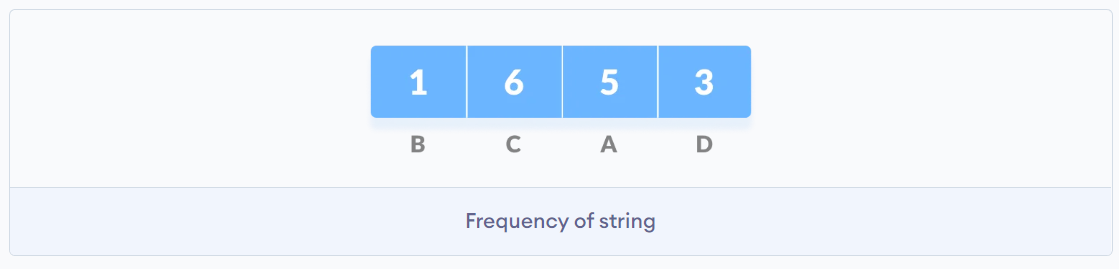 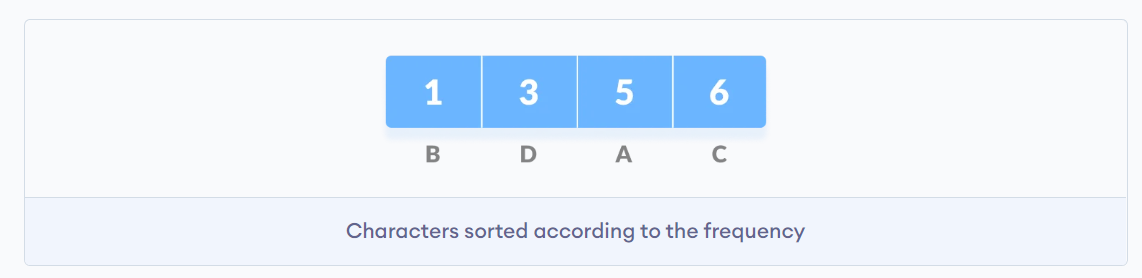 生成方法
3、将每个唯一字符作为一个叶节点，放在列表中。
4、创建一个空节点z，将最小频率赋给z的左子节点，将第二个最小频率赋给z的右子节点。最后，将z的值设为上述两个最小频率的和。
5、从Q中移除这两个最小频率，并将它们相加到频率列表中(*表示上图中的内部节点)。
如图所示：
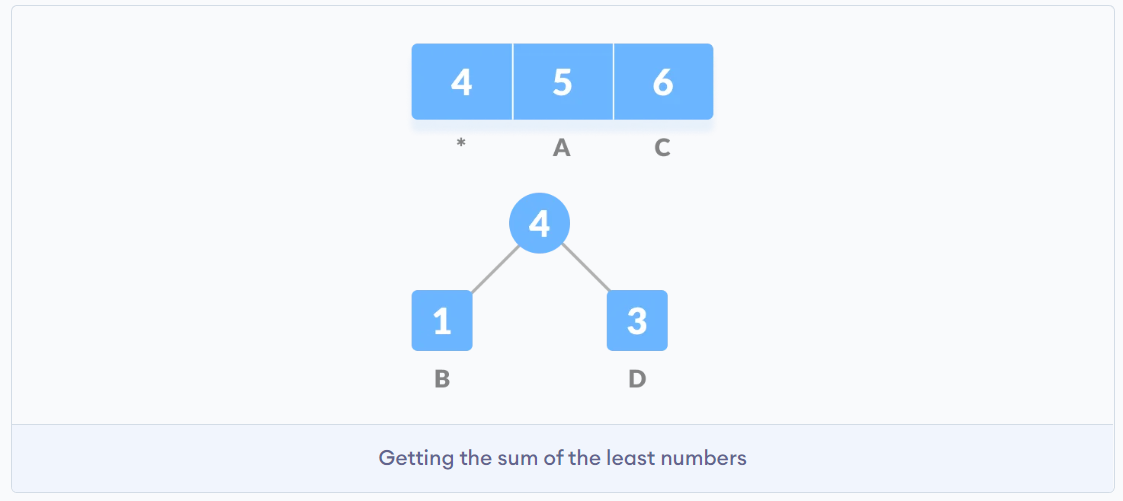 生成算法
重复第3-5步直到列表中只剩下最后1个节点。
A
C
4
5
6
1
3
B
D
A
C
B
D
1
3
5
6
15
C
9
6
9
6
C
4
5
4
5
A
A
1
3
1
3
B
D
B
D
迭代过程
11
①
②
③
生成算法
8、对每个非叶节点将0赋值给左边，1给右边，如下图所示：
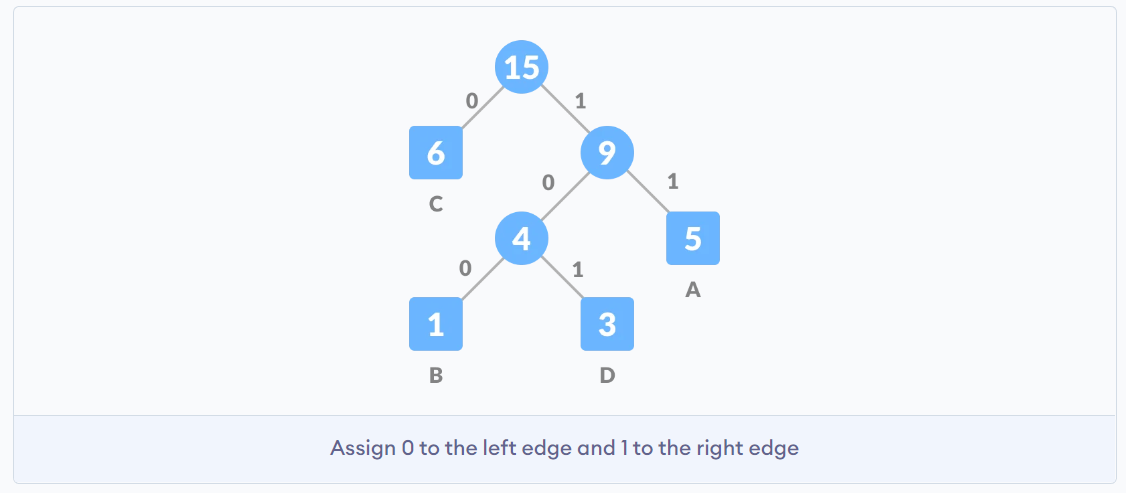 获得编码表
根据编码表，原字符串长度从120位缩短到28位








BCAADDDCCACACAC → 1000111110110110100110110110
原编码：010000100100001101000001010000010100010001000100010001000100001101000011010000010100001101000001010000110100000101000011
解码
通过对树的向下遍历即可，如101，可以得到D：
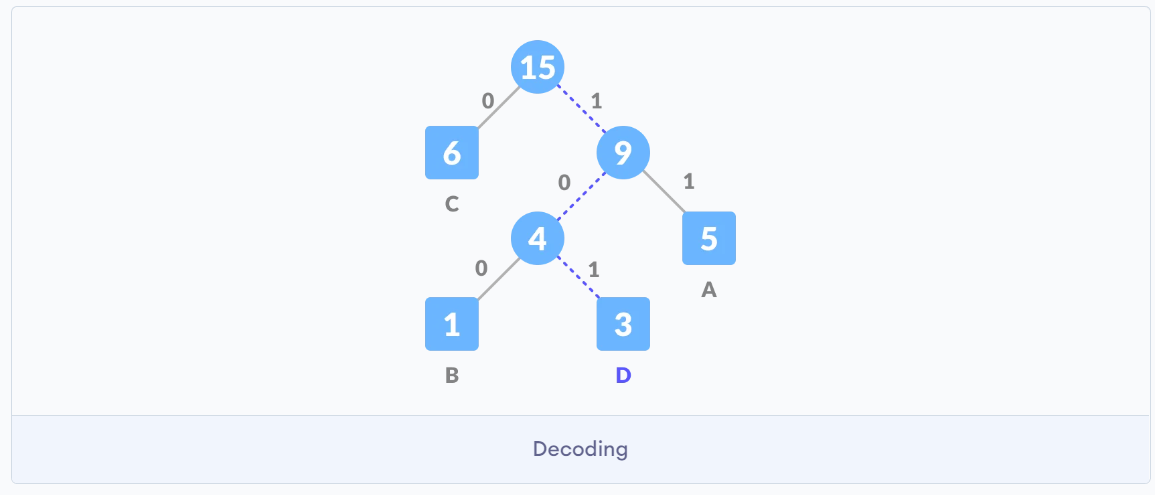 求最小数的和
从Q中移除这两个最小频率，并将它们相加到频率列表中(*表示上图中的内部节点)。
将节点z插入到树中。
对所有字符重复步骤3到5。
霍夫曼编码
对所有字符重复步骤3到5。

霍夫曼编码
对所有字符重复步骤3到5。
对于每个非叶节点，将0分配给左边缘，将1分配给右边缘。
霍夫曼编码
左边赋0，右边赋1

为了通过网络发送上面的字符串，我们必须发送树和上面的压缩代码。总尺寸如下表所示。
每个字符占用8位。上面的字符串总共有15个字符。因此，总共需要8 * 15 = 120位来存储这个字符串。
使用霍夫曼编码技术，我们可以将字符串压缩到更小的大小。
霍夫曼编码首先使用字符的频率创建一个树，然后为每个字符生成代码。
一旦数据被编码，就必须对其进行解码。解码是使用相同的树完成的。

霍夫曼编码利用前缀码的概念防止解码过程中的任何歧义。与某个字符关联的代码不应出现在任何其他代码的前缀中。上面创建的树有助于维护属性。

霍夫曼编码在以下步骤的帮助下完成。
快速排序
快速排序
快速排序
图例说明
左指针右移
右指针 Right Pointer, RP
从右向左移动，查找比基准大的元素。
左指针Left Pointer, LP
从左向右移动，查找比基准小的元素，即比基准小时跳过，比基准大与RP时进行交换。
执行位置 Execution Positoin，EP
当前正在对比的位置。
示例
交换
左指针右移
交换
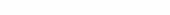 CSE332, Spring 2021
L15: QuickSort
QuickSort: End-to-end Example (3 of 3)


3.        Recursively sort left (0 to lo-1 = 5)
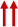 4.        Recursively sort right (hi+1 = 7 to arr.length)
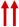 5.        Sorted!
31